Бюджетное общеобразовательное учреждение г. Омска  “Лицей №66 ”  Научная конференция юных исследователей “ПОЧЕМУЧКА “ Тема :         Моё увлечение Русский фольклор.                            “ А при чём здесь раки ?”                                                                        Автор:                                                                             Еровенкова Арина                                                                                 Ученица 4”Г” класса                                                                                  БОУ г. Омска “Лицей №66”                                                                        Руководитель :                                                                            Попова Наталья Вячеславнаг. Омск2014 г.
Русский фольклор
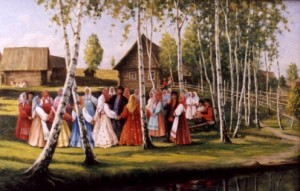 Былины
Загадки
Потешки
Сказки 
Народный театр
Скоровогорки
Частушки
страшилки
считалочки
прибаутки и др.
Пословицы
“Делу время – потехи час”

”Под лежачий камень вода не течет ”

” Написанное пером, не вырубишь топором”
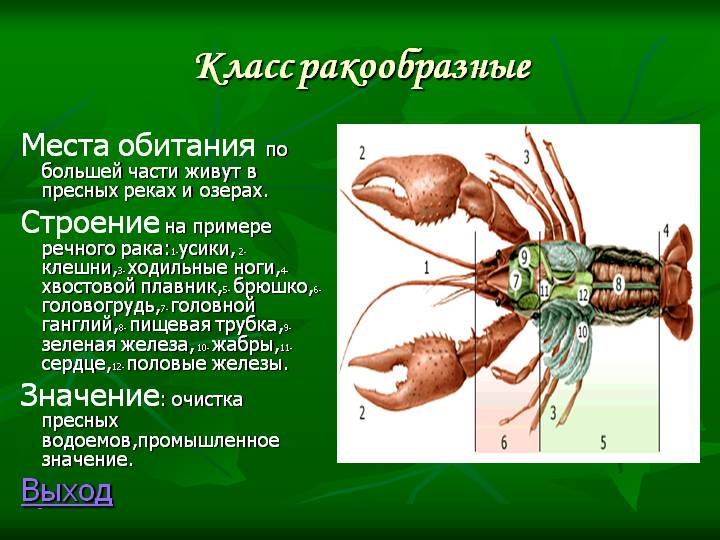 Поговорки
…Где раки зимуют …
“Покраснел как рак “
“Пятиться раком” 
“Когда рак на горе свистнет”
Цель
Разобраться почему в русской разговорной речи так прижились эти выражения.

Что они означают ?

Откуда они взялись(источник).
Пути  достижения цели
Анализ информации из Интернета 
Чтение книг о фольклоре
Энциклопедии 
Книги о раках
Где раки зимуют ?
Покраснел как рак
Скрыть картинку Найти в списке
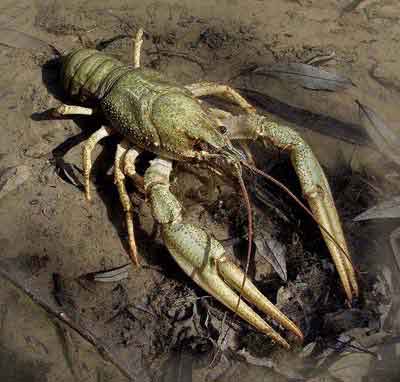 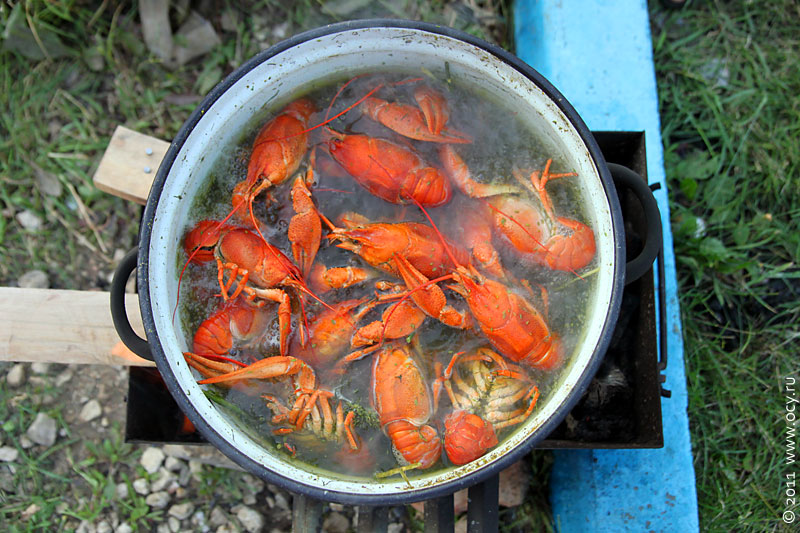 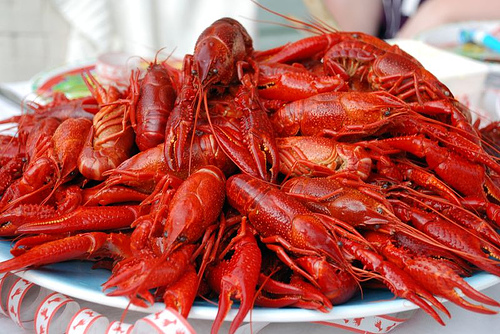 Пятиться раком
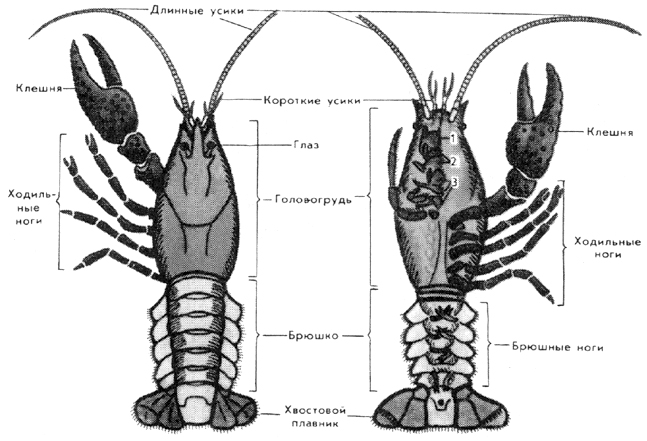 Когда рак на горе свистнет !?
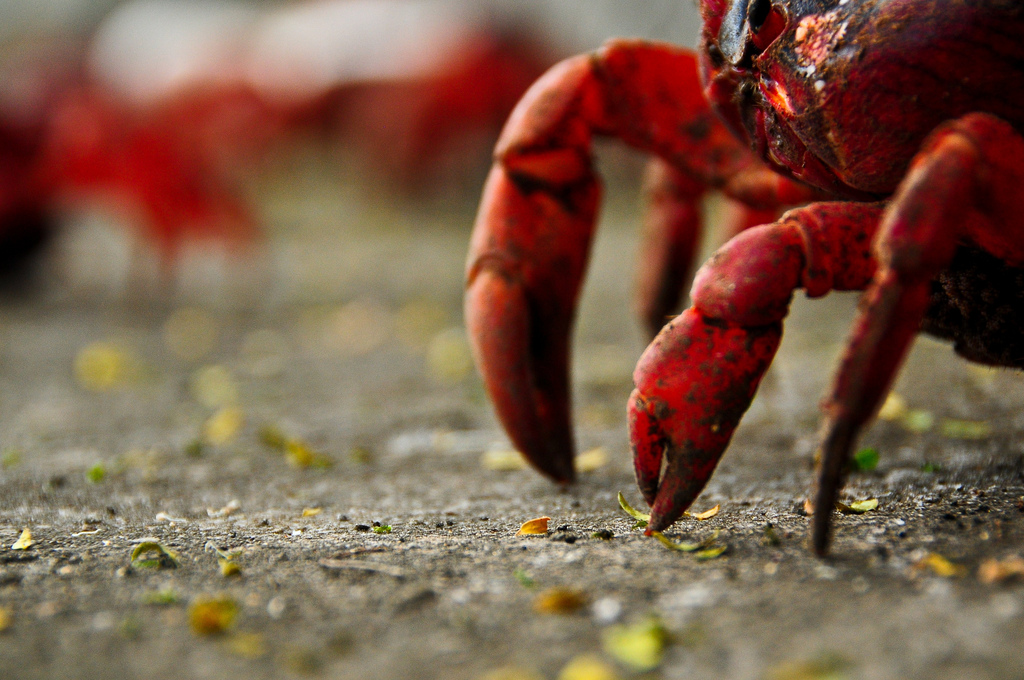 Файл 
История файла 
Использование файла 
Глобальное использование файла 
Метаданные
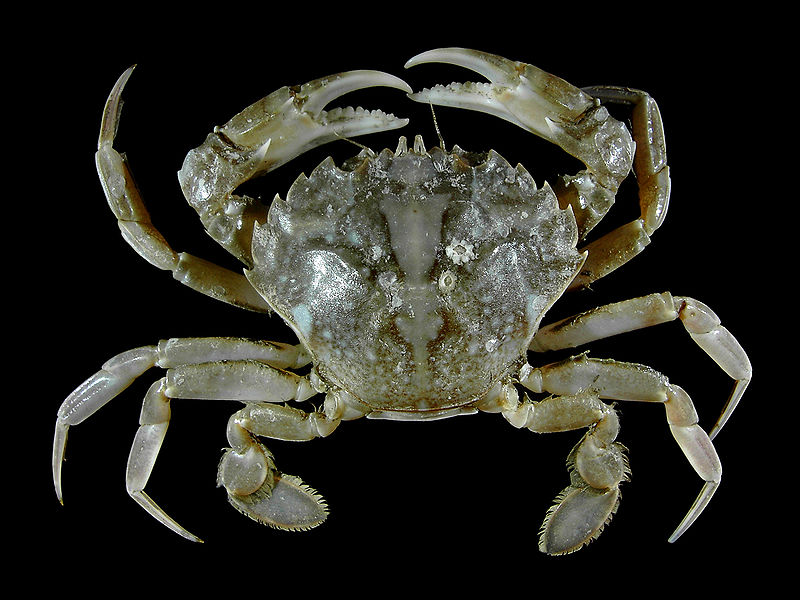 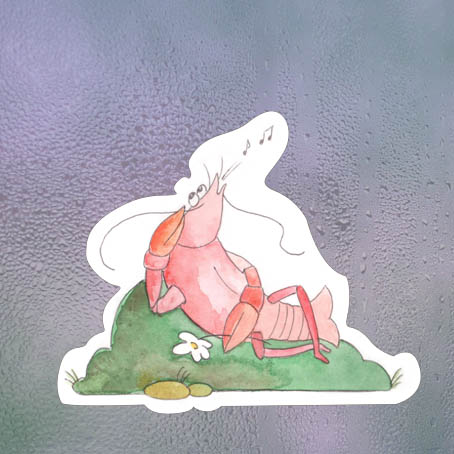 Спасибо за внимание!